Звук и буква К
Выполнила: Прибыткова Н.В.
[K] _ _
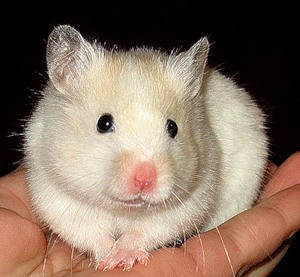 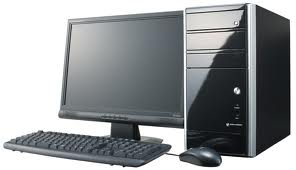 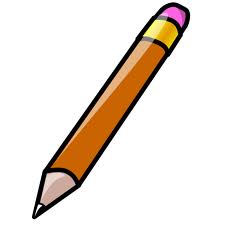 _ [K] _
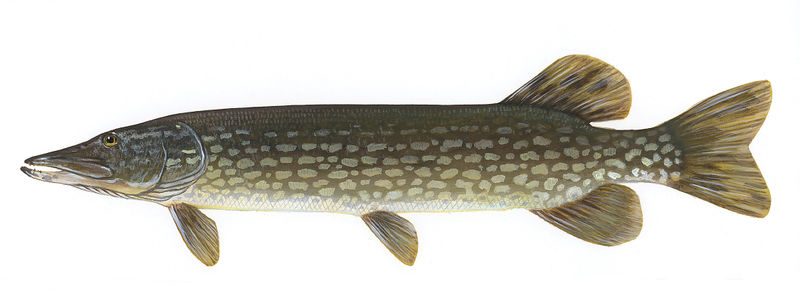 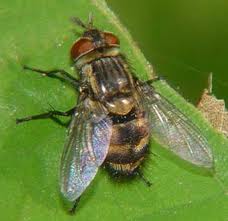 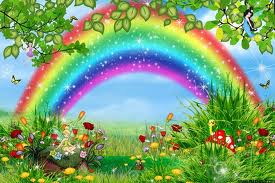 _ _ [K]
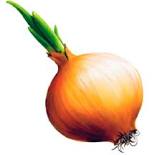 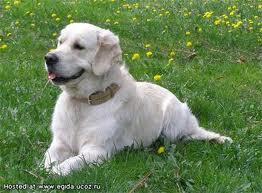 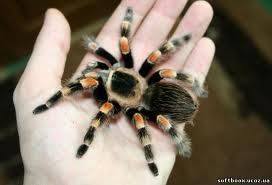 [K’]
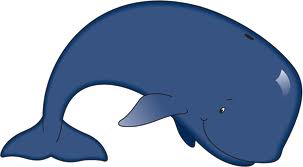 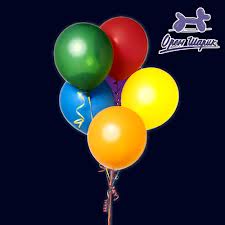 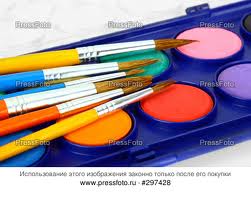 Буква К
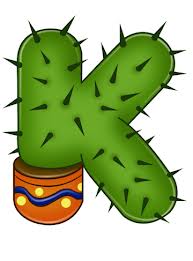